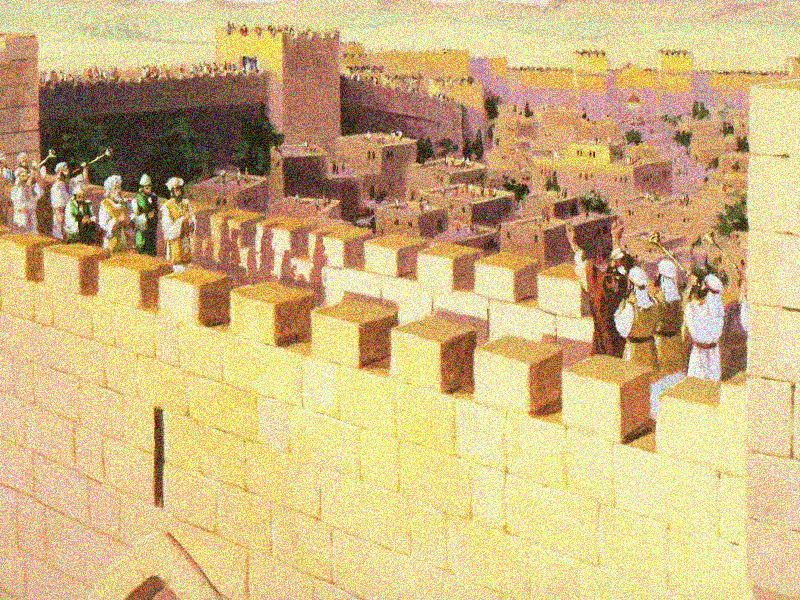 “We’re in God’s army now!”
Nehemiah 11:1-12:47
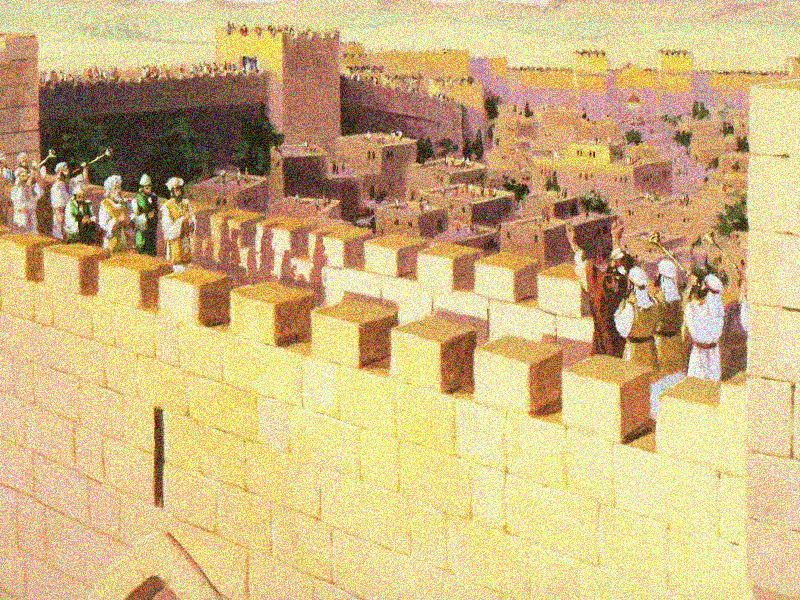 Nehemiah 11:1-12:47
Family roots
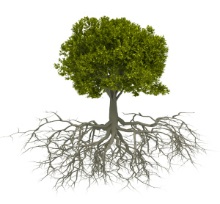 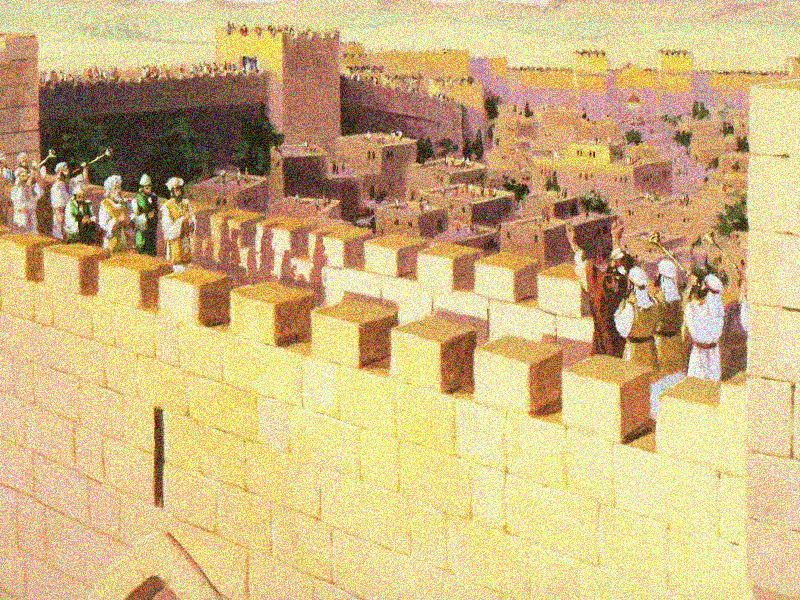 Nehemiah 11:1-12:47
Family roots
Repopulation
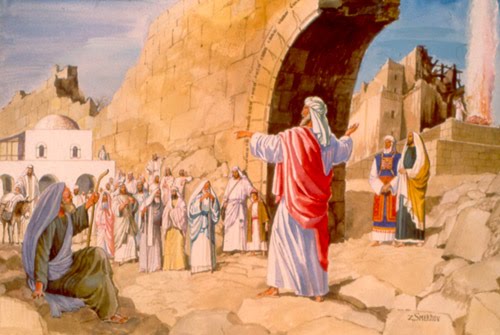 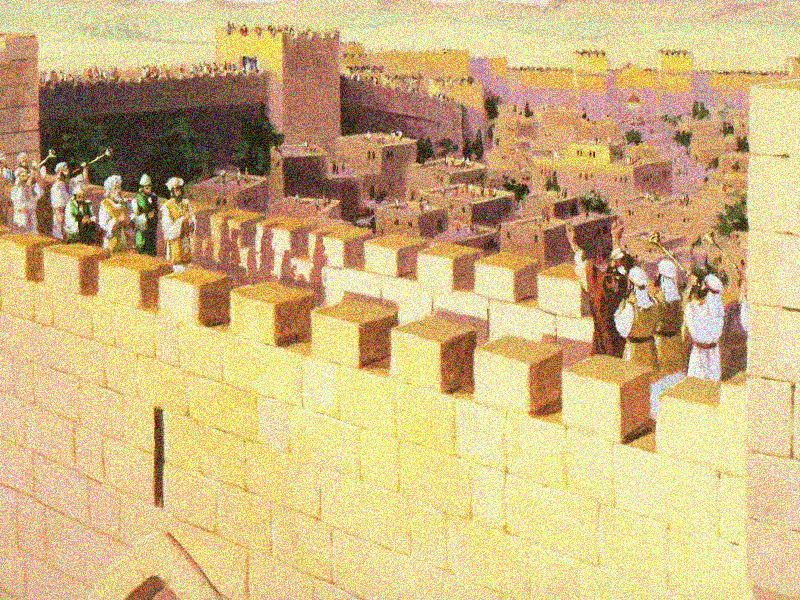 Nehemiah 11:1-12:47
Family roots
Repopulation
Casting lots
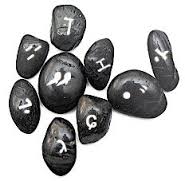 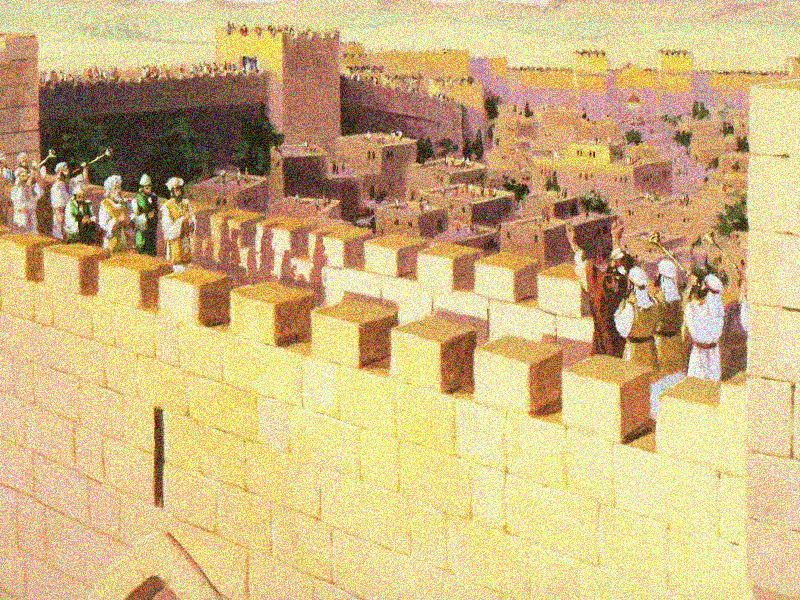 Nehemiah 11:1-12:47
Family roots
Repopulation
Casting lots
Volunteers
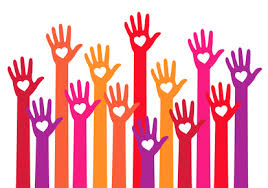 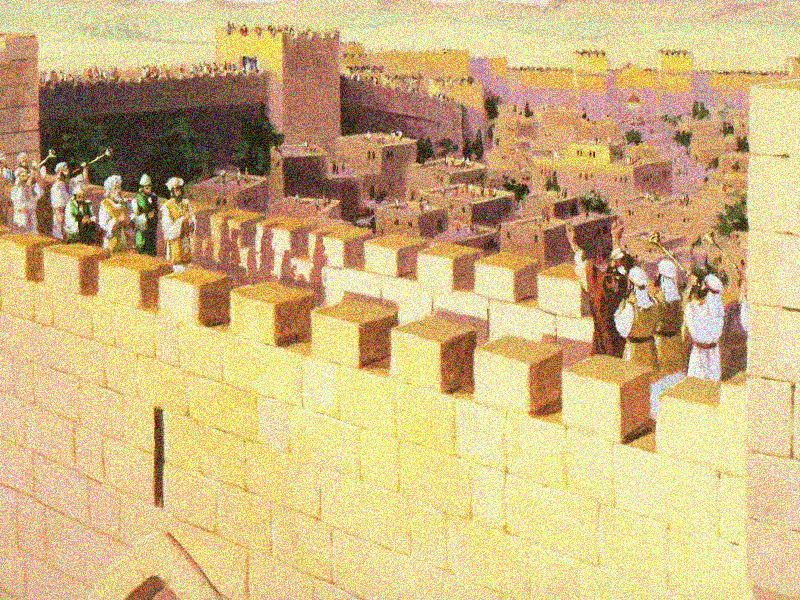 Nehemiah 11:1-12:47
Family roots
Repopulation
Casting lots
Volunteers
God’s will
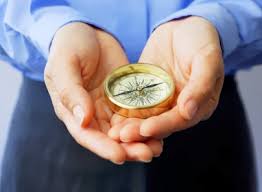 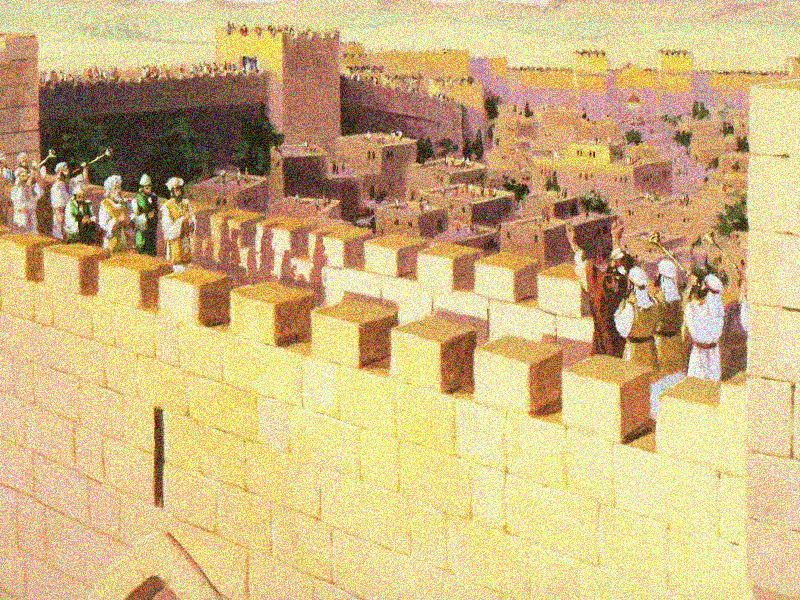 Nehemiah 11:1-12:47
Family roots
Repopulation
Casting lots
Volunteers
God’s will
Grace vision
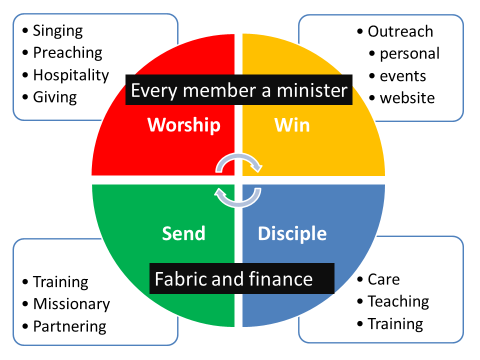 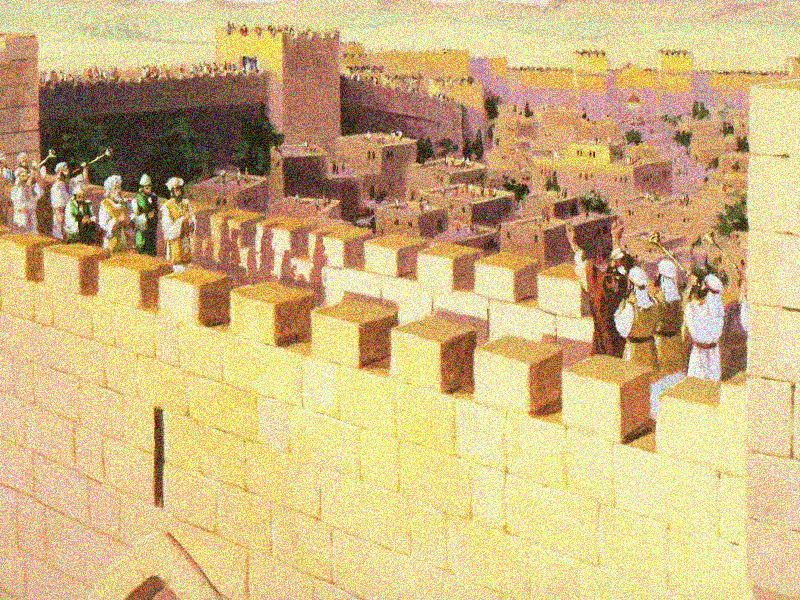 Nehemiah 11:1-12:47
Family roots
Repopulation
Casting lots
Volunteers
God’s will
Grace vision
Bird’s eye view
Families who repopulated Jerusalem (11:3-24)
‘Ordinary’ families (v.3-9)
Priestly families (v.10-14)
Levitical families, gatekeepers  and temple workers (vv.15-24)
2. Scattered families of Judah and Benjamin (v.25-36)
3. Priests and Levites from time of Zerubbabel (12:1-9)
4. The high priests (v.10-11)
5. Heads of priestly and Levitical families (v.12-26)
6. Dedication of the wall (v.27-43)
7. Organisation of temple support (v.44-47)
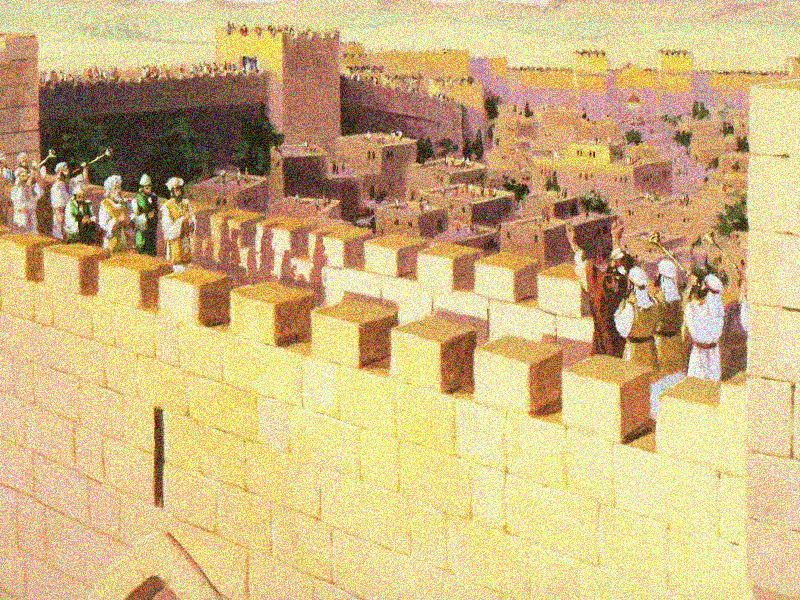 Nehemiah 11:1-12:47
Ministry = living where God wants to you to live
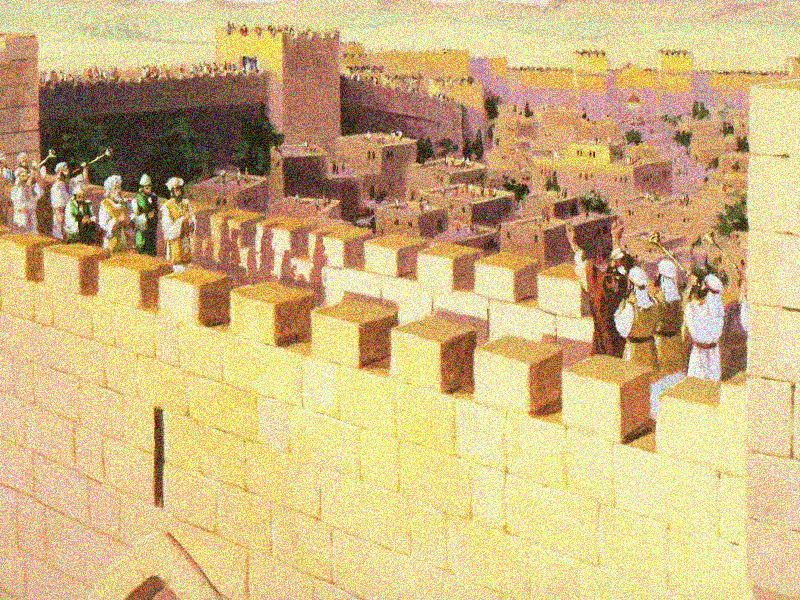 Nehemiah 11:1-12:47
Ministry = living where God wants to you to live
Where does God want us to live?
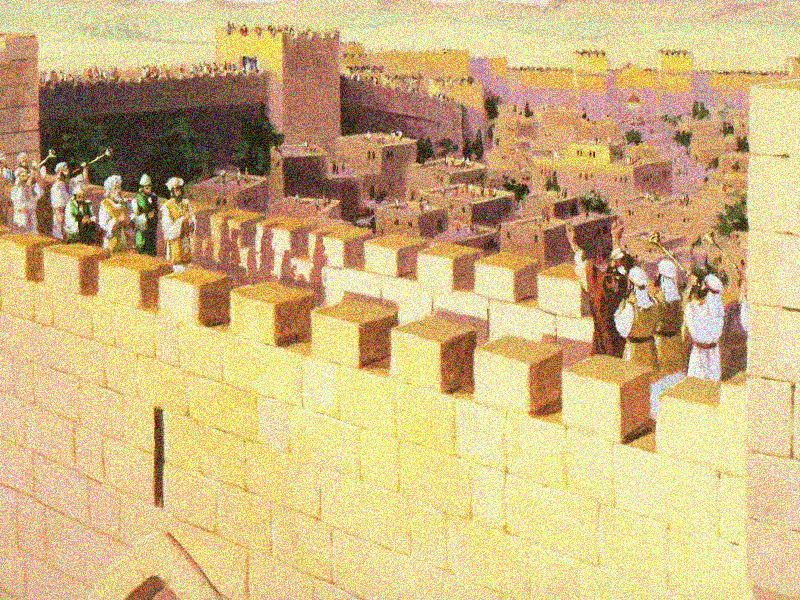 Nehemiah 11:1-12:47
Ministry = living where God wants to you to live
Where does God want us to live?
Remember: heaven is a city, not a resort!
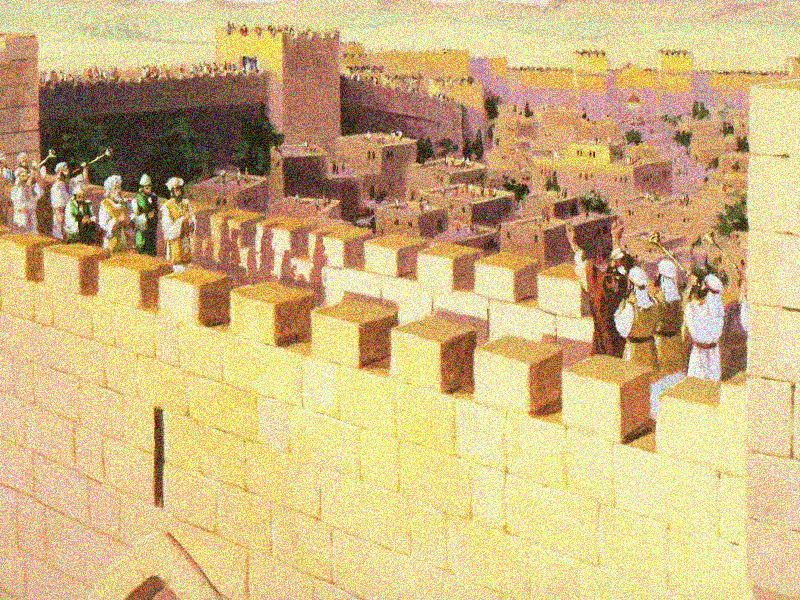 Nehemiah 11:1-12:47
Ministry = living where God wants to you to live
Ministry = using God-given gifts
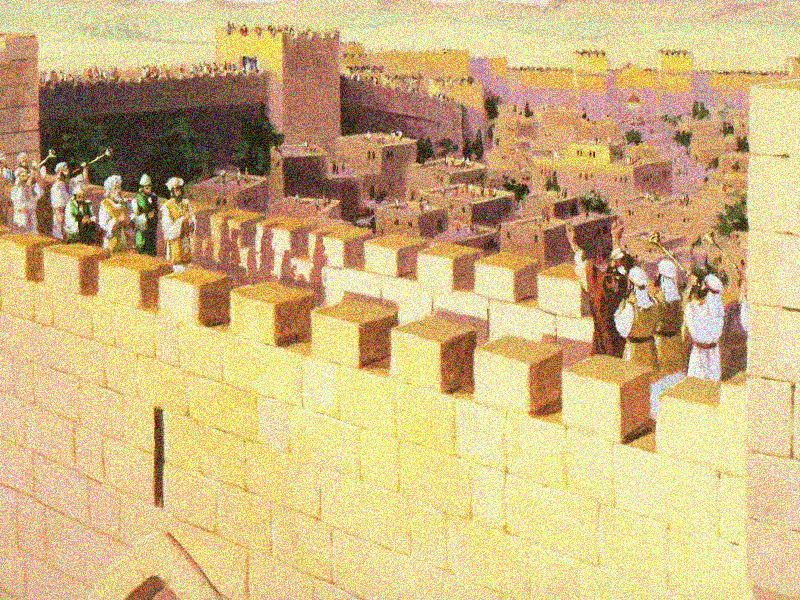 Nehemiah 11:1-12:47
Ministry = living where God wants to you to live
Ministry = using God-given gifts
Body of Christ – see 1 Corinthians 12:12-30
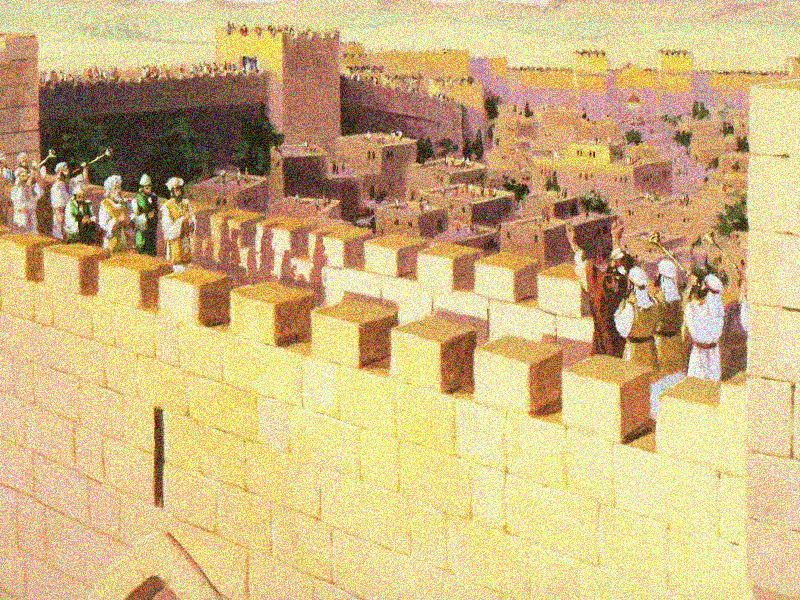 Nehemiah 11:1-12:47
Ministry = living where God wants to you to live
Ministry = using God-given gifts
Body of Christ – see 1 Corinthians 12:12-30
Identification of gifts – “the person who complains, ‘this isn’t a caring church’ is probably a caring person. He who complains about a lack of organisation might well be a gifted administrator!”
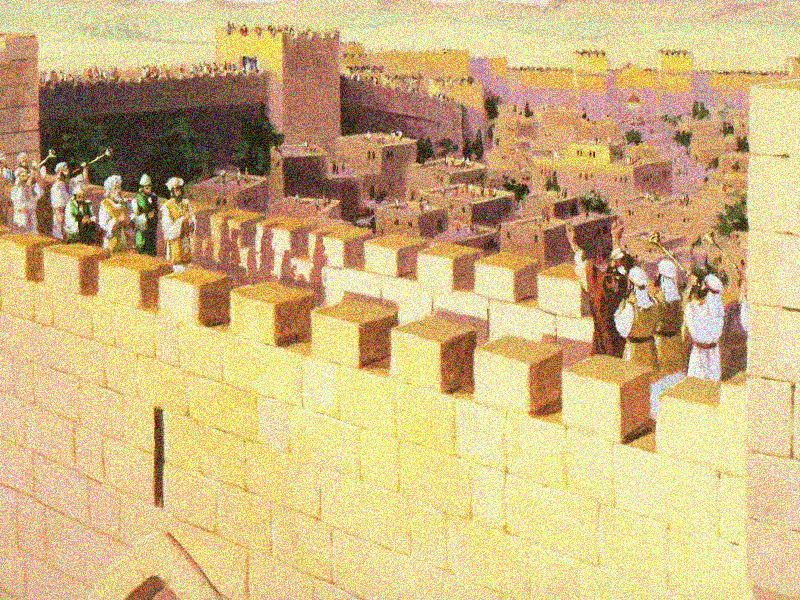 Nehemiah 11:1-12:47
Ministry = living where God wants to you to live
Ministry = using God-given gifts
Ministry – faithfully serving in the shadows
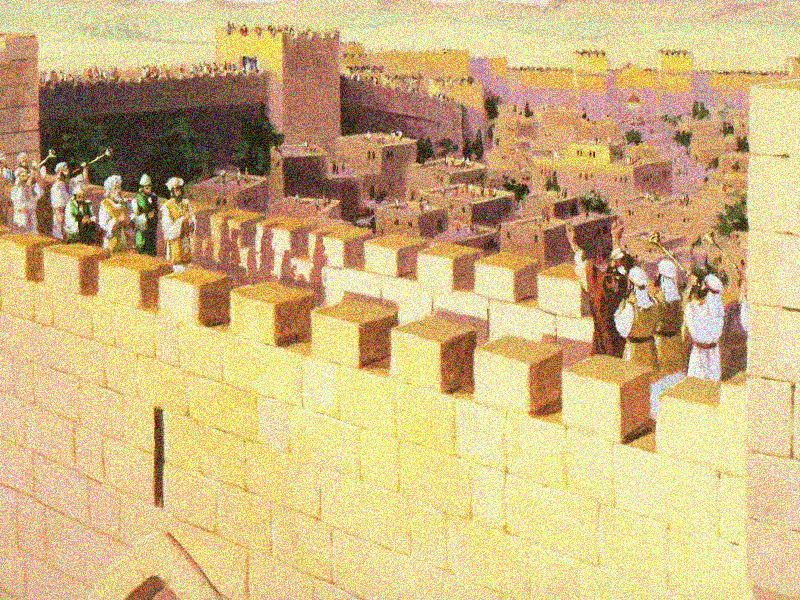 Nehemiah 11:1-12:47
Ministry = living where God wants to you to live
Ministry = using God-given gifts
Ministry – faithfully serving in the shadows
Anonymous ‘associates’ – 128 brave warriors (v.13)
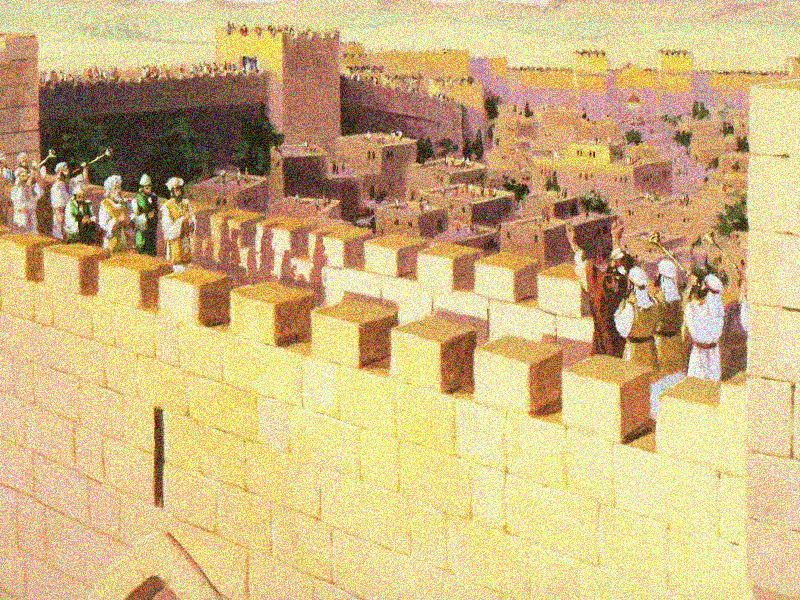 Nehemiah 11:1-12:47
Ministry = living where God wants to you to live
Ministry = using God-given gifts
Ministry – faithfully serving in the shadows
Anonymous ‘associates’ – 128 brave warriors (v.13)
Seek faithfulness not fame
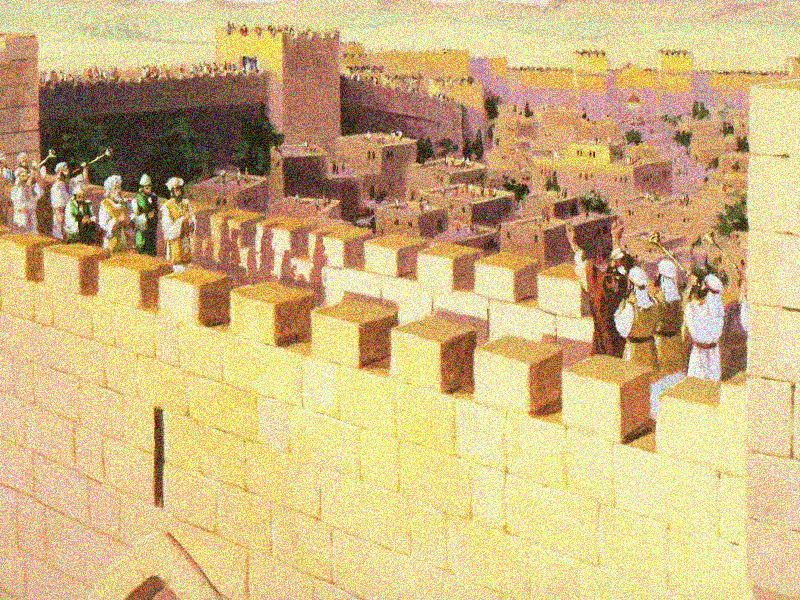 Nehemiah 11:1-12:47
Ministry = living where God wants to you to live
Ministry = using God-given gifts
Ministry – faithfully serving in the shadows
Anonymous ‘associates’ – 128 brave warriors (v.13)
Seek faithfulness not fame
Ignored by men, noticed by God
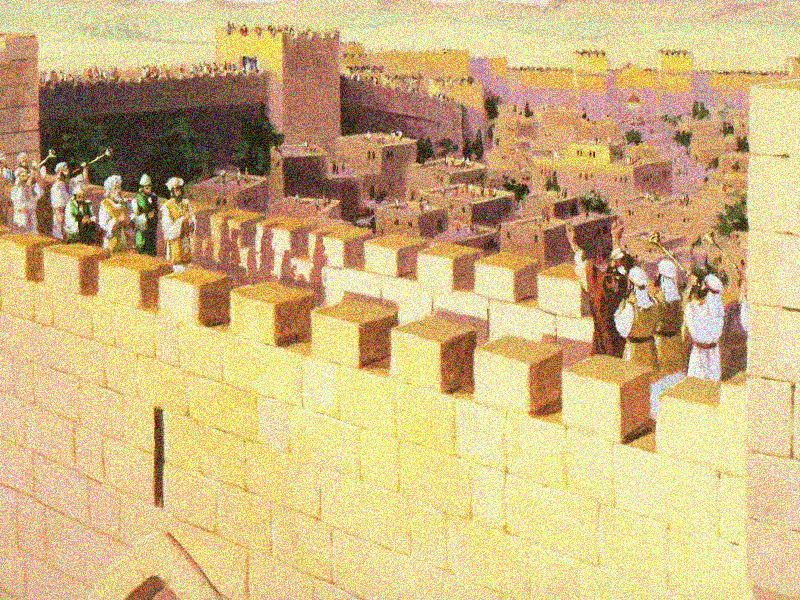 Nehemiah 11:1-12:47
Ministry = living where God wants to you to live
Ministry = using God-given gifts
Ministry – faithfully serving in the shadows
Ministry = people first, programmes second
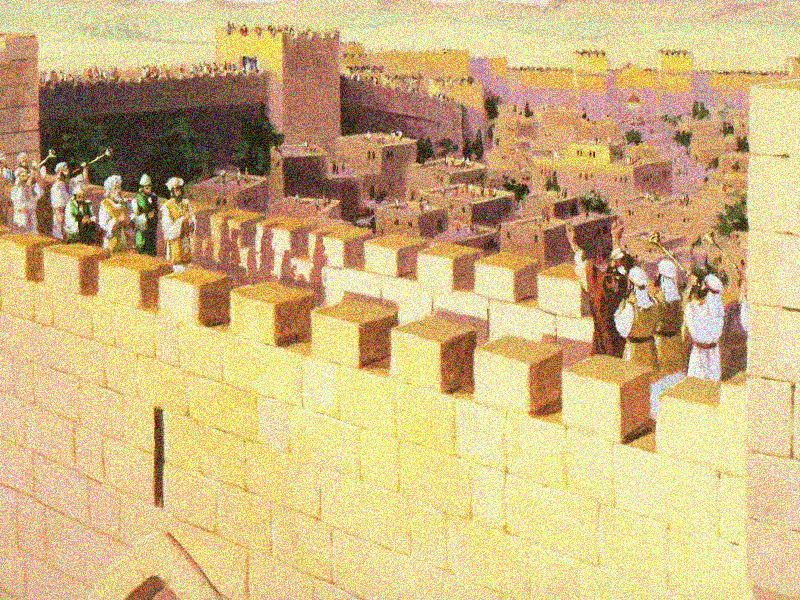 Nehemiah 11:1-12:47
Ministry = living where God wants to you to live
Ministry = using God-given gifts
Ministry – faithfully serving in the shadows
Ministry = people first, programmes second
“He who enters by the door is the shepherd of the sheep…he calls his own sheep by name and leads them out…he goes before them, and the sheep follow him, for they know his voice” (John 10:2-4)
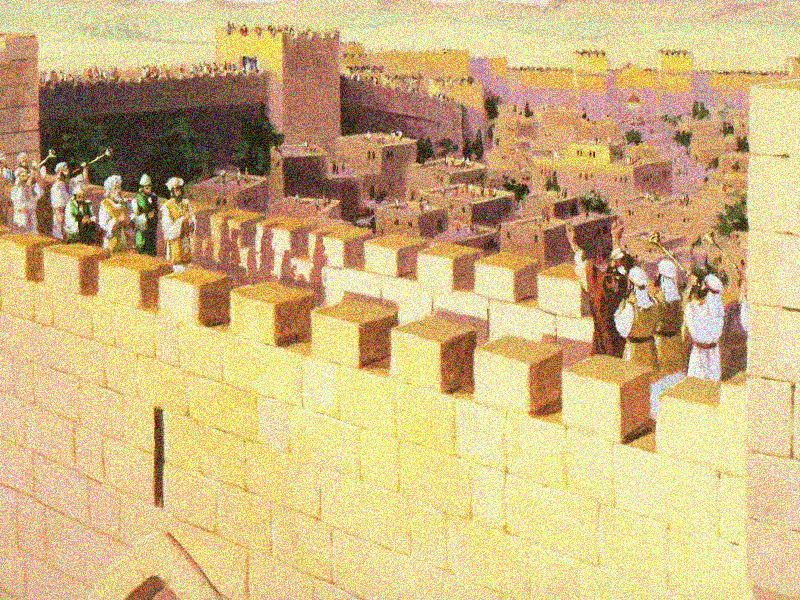 Nehemiah 11:1-12:47
Ministry = living where God wants to you to live
Ministry = using God-given gifts
Ministry – faithfully serving in the shadows
Ministry = people first, programmes second
Ministry through relationships
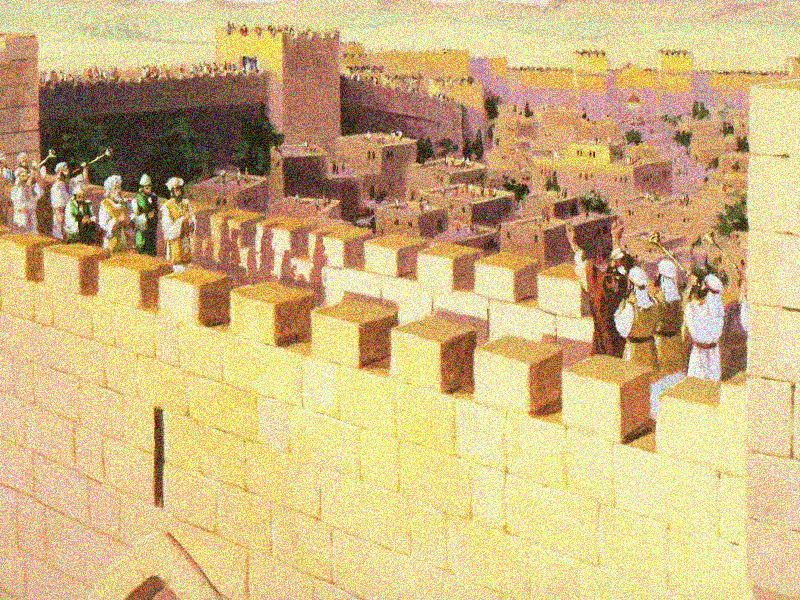 Nehemiah 11:1-12:47
Ministry = living where God wants to you to live
Ministry = using God-given gifts
Ministry – faithfully serving in the shadows
Ministry = people first, programmes second
Requirements for ministry
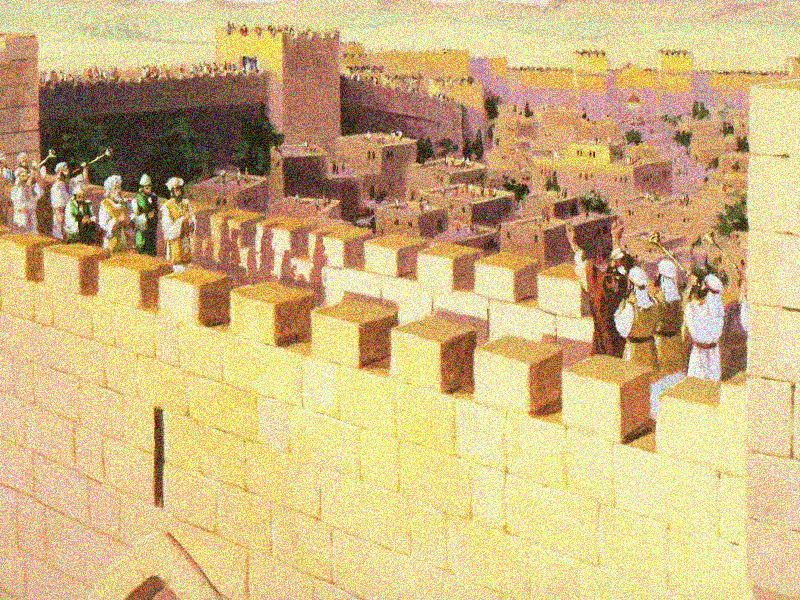 Nehemiah 11:1-12:47
Ministry = living where God wants to you to live
Ministry = using God-given gifts
Ministry – faithfully serving in the shadows
Ministry = people first, programmes second
Requirements for ministry
A pure heart: “when the priests and the Levites had purified themselves…they purified the people, the gates and the wall” (12:30)
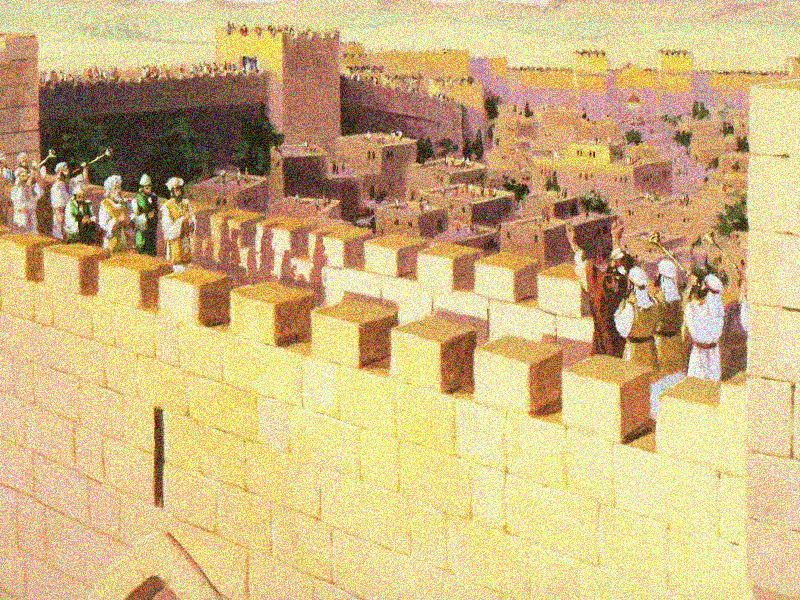 Nehemiah 11:1-12:47
Ministry = living where God wants to you to live
Ministry = using God-given gifts
Ministry – faithfully serving in the shadows
Ministry = people first, programmes second
Requirements for ministry
A pure heart
A worshipping heart: “At the dedication of the wall…, the Levites…were brought to Jerusalem to celebrate joyfully…with songs of thanksgiving” (v.27)
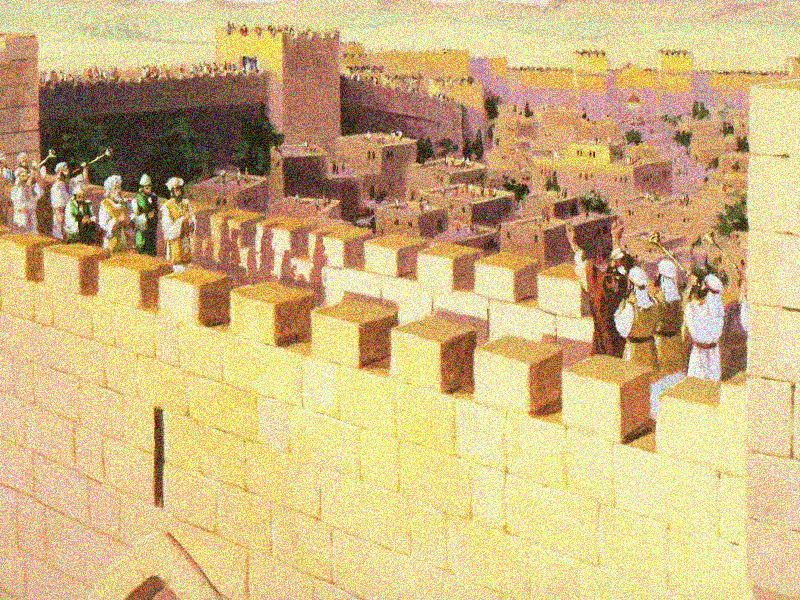 Nehemiah 11:1-12:47
Ministry = living where God wants to you to live
Ministry = using God-given gifts
Ministry – faithfully serving in the shadows
Ministry = people first, programmes second
Requirements for ministry
A pure heart
A worshipping heart
Sad that worship has become a bone of contention
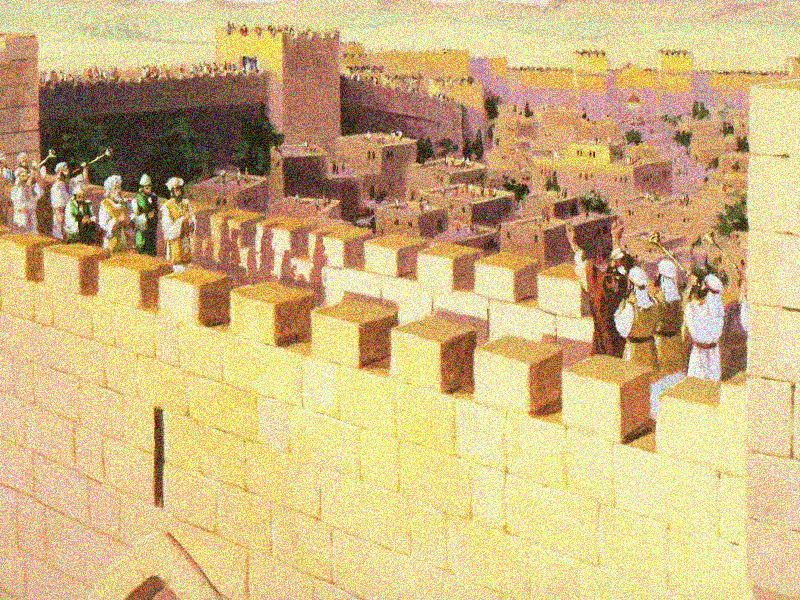 Nehemiah 11:1-12:47
Ministry = living where God wants to you to live
Ministry = using God-given gifts
Ministry – faithfully serving in the shadows
Ministry = people first, programmes second
Requirements for ministry
A pure heart
A worshipping heart
Sad that worship has become a bone of contention
Worship = “worth-ship!” (Raymond Brown)
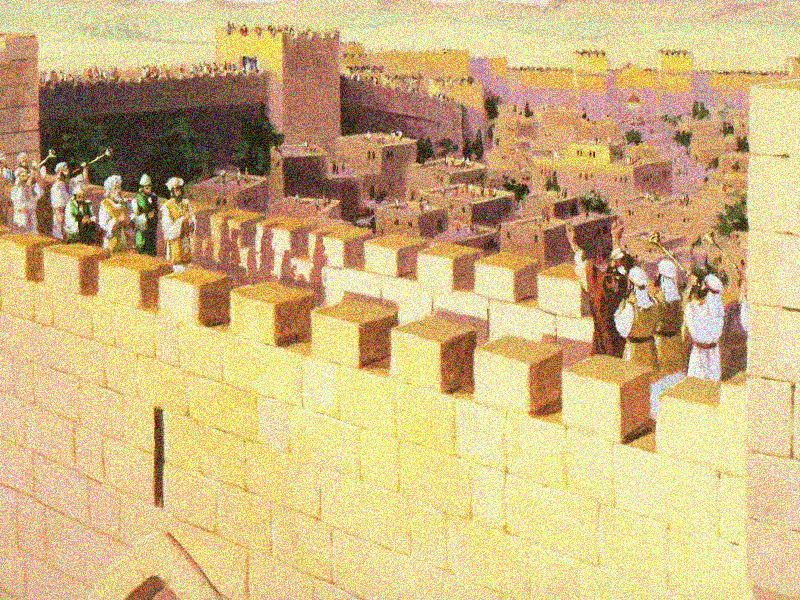 Nehemiah 11:1-12:47
Ministry = living where God wants to you to live
Ministry = using God-given gifts
Ministry – faithfully serving in the shadows
Ministry = people first, programmes second
Requirements for ministry
A pure heart
A worshipping heart
A joyful heart: “on that day they offered great sacrifices, rejoicing because God had given them great joy. The women and the children also rejoiced. The sound of rejoicing could be heard far away” (v.43).
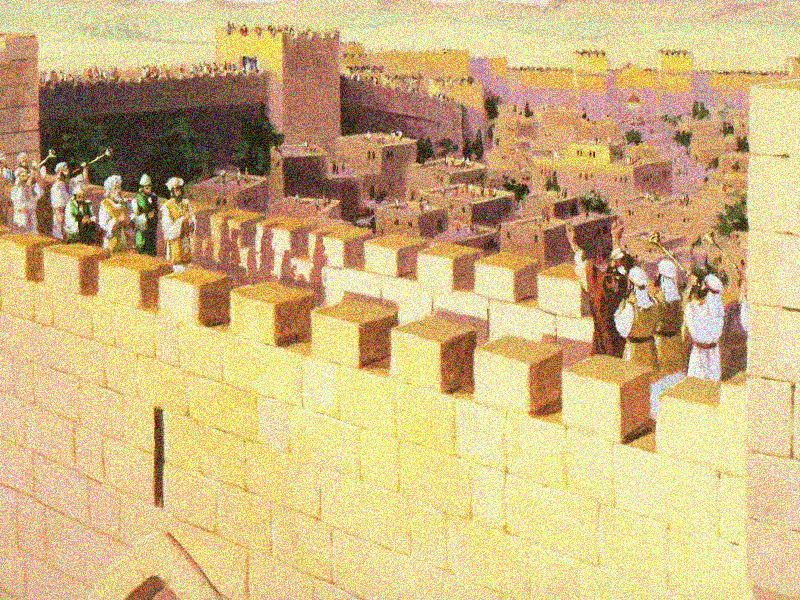 Nehemiah 11:1-12:47
Ministry = living where God wants to you to live
Ministry = using God-given gifts
Ministry – faithfully serving in the shadows
Ministry = people first, programmes second
Requirements for ministry
A pure heart
A worshipping heart
A joyful heart
A giving heart: “In the days of Zerubbabel and of Nehemiah, all Israel contributed the daily portions for the singers and gatekeepers. They also set aside the portion for the other Levites and the Levites set aside the portion for the priests” (v.47)
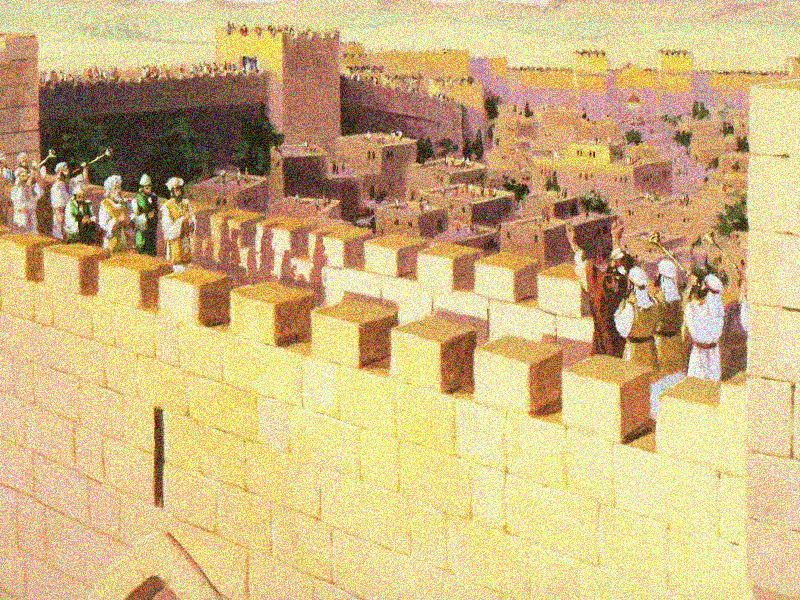 Nehemiah 11:1-12:47
Ministry = living where God wants to you to live
Ministry = using God-given gifts
Ministry – faithfully serving in the shadows
Ministry = people first, programmes second
Requirements for ministry
A pure heart
A worshipping heart
A joyful heart
A giving heart
NT church: 1 Cor. 16: 2 + 1 Peter 4:9 “offer hospitality to each other without grumbling!”
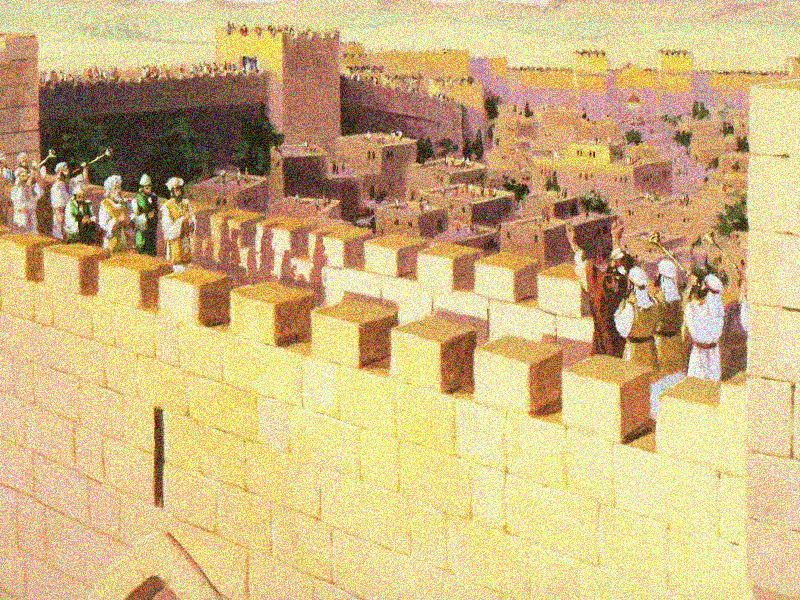 Nehemiah 11:1-12:47
Ministry = living where God wants to you to live
Ministry = using God-given gifts
Ministry – faithfully serving in the shadows
Ministry = people first, programmes second
Requirements for ministry
Conclusion: 
William Carey - “My business is to extend the kingdom of God. I only cobble shoes to pay expenses!”